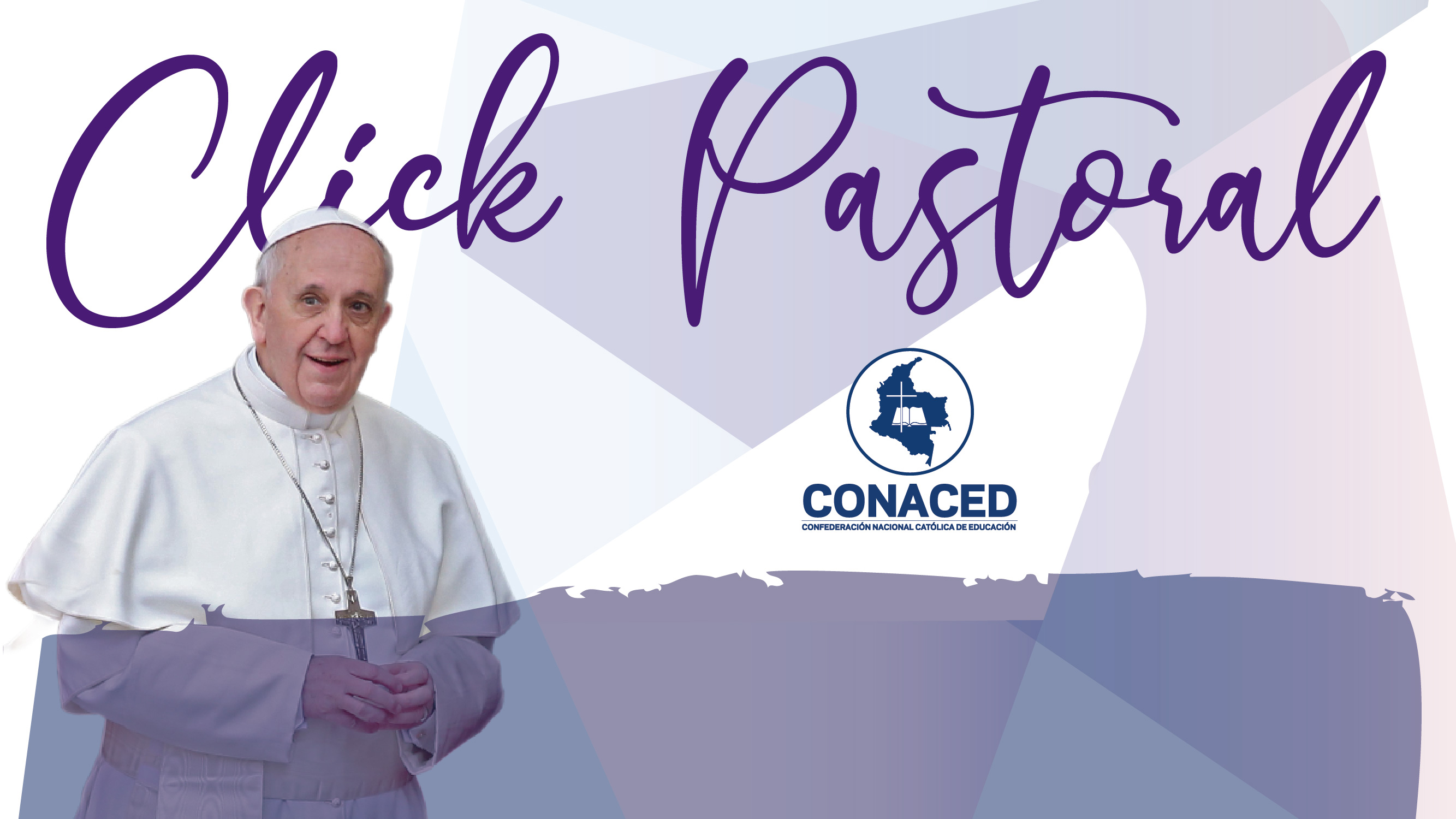 #32
¿Qué podemos aprender de la Escuela En Casa para el futuro de la educación y el para qué de la escuela?
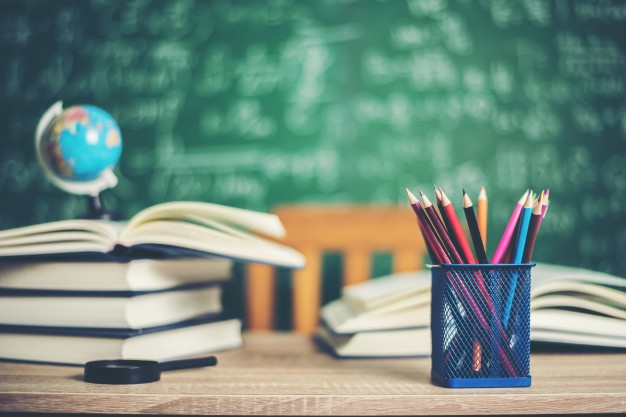 Este periodo de tiempo ha significado un gran remezón a gran escala en todos los escenarios. Así son las crisis: Nos movilizan para salir de la zona de confort (valga decir: del ensimismamiento, la quietud, la pasividad, el aletargamiento, el conformismo). 

Respecto a la educación y a la dinámica de la escuela y sus procesos esto no ha sido distinto. Son innumerables los desajustes (en su estructura ya establecida) los que se produjeron, algunos con efectos positivos y otros aún por evaluar.
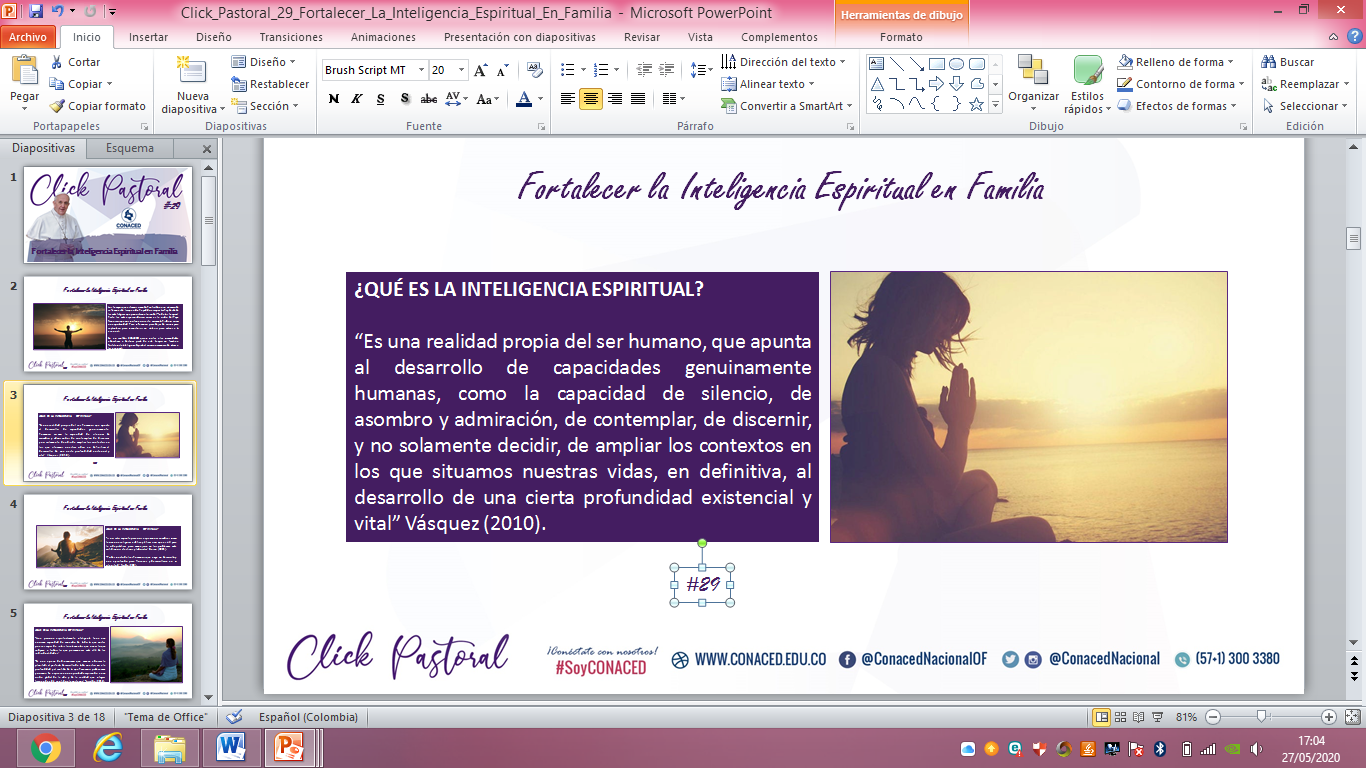 #32
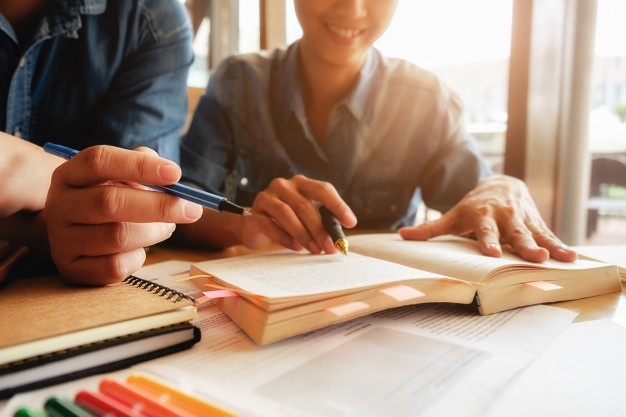 En ese sentido, después de un poco más de 100 días de confinamiento, convendría no solo escuchar a los expertos (valiosos y necesarios, pero a veces con cierto acento de profecía de alguna manera condicionante) y dar la palabra (y la importancia) a quienes asumieron con valentía las tensiones generadas por los cambios en el proceso educativo, para valorar sus aprendizajes y el saber pedagógico que emerge de su reflexión en el marco de lo que hemos llamado la Escuela en Casa. Se trata justamente de los directivos, los maestros, las familias y los chicos y chicas.
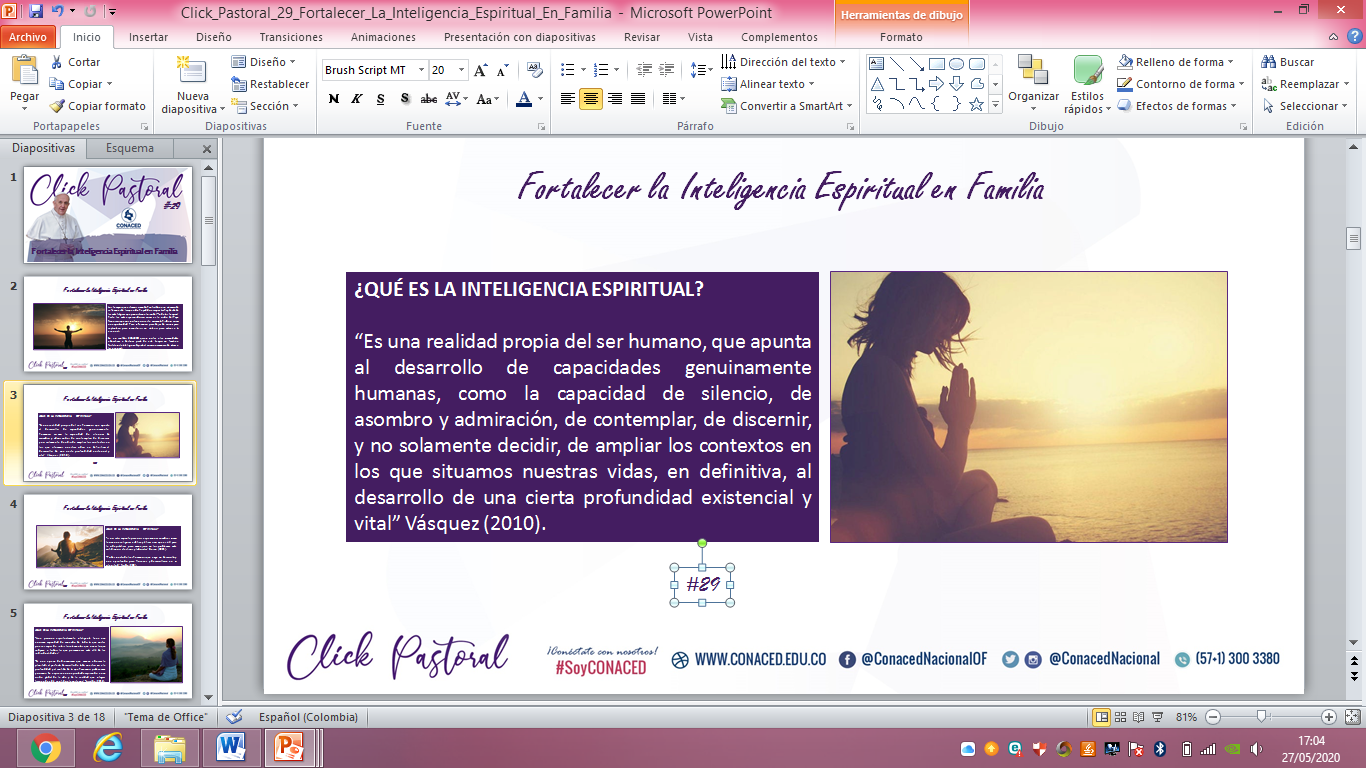 #32
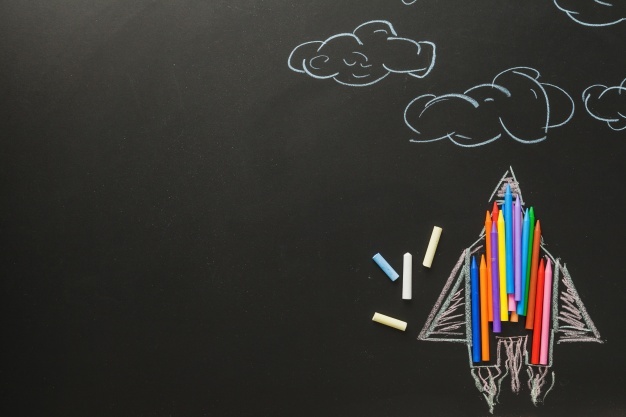 Se trata de reconocer un saber pedagógico que por demás posibilitaría por un lado la revitalización o mejoramiento de las dinámicas actuales en educación (en el marco de la pandemia), pero sobretodo (y principalmente) que eventualmente podría ayudar en la transformación a corto, mediano y largo plazo de la Escuela, algo de lo que venimos hablando de tiempo atrás. 

Es identificar que todos los actores de la escuela tienen cosas importantes que decir, y valorar sus formas  propias de conocimiento (Penagos, 2006) así como de reconocer el aula (en su sentido más amplio) como lugar de la sospecha (Vásquez, 2007) y escenario propicio para la reflexión y la investigación; de manera especial en esta Escuela En Casa.
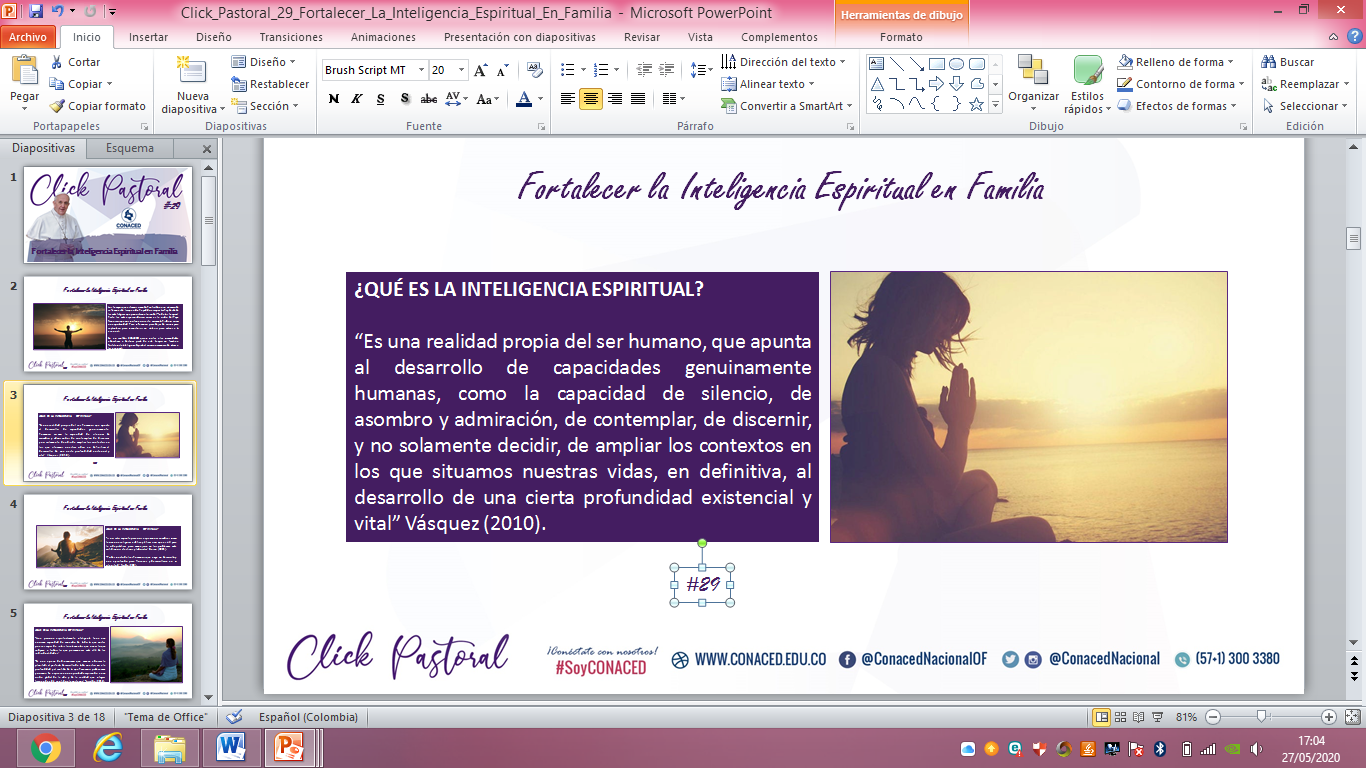 #32
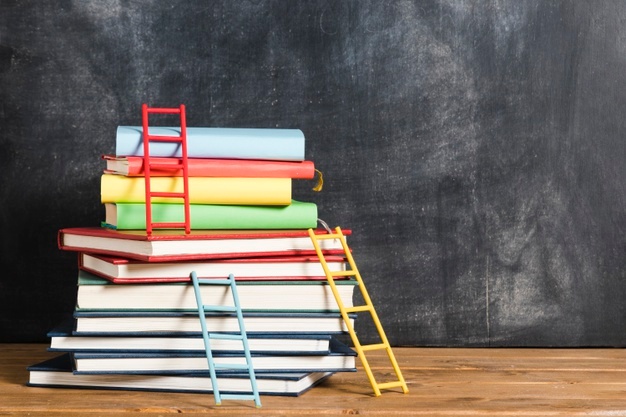 A medida que el ritmo acelerado del día a día nos permite llevar a cabo estos procesos de reflexión e investigación participativa, queremos señalar en esta oportunidad algunas lecciones que pueden servir de referente para pensar desde nuestros contextos particulares, con nuestros recursos, con nuestros equipos y desde nuestros sueños colectivos el futuro de la educación y el para qué de la escuela. 

No perdamos la oportunidad de crear o soñar nuevos escenarios desde nuestra propia identidad y carisma atendiendo además las condiciones de cada territorio en el que estamos.
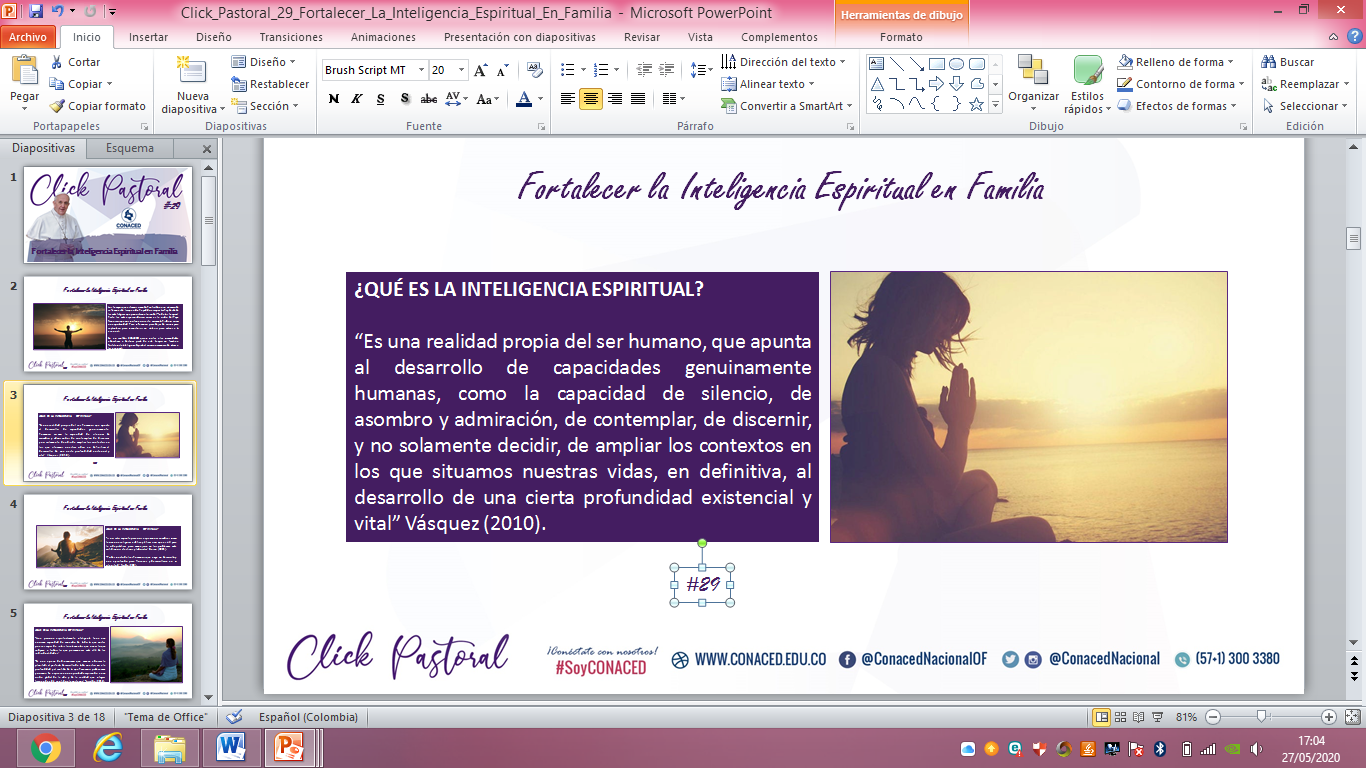 #32
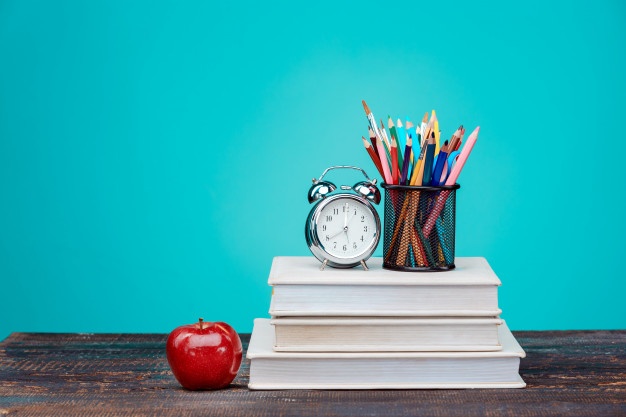 En sintonía con la invitación de dar la palabra a los diferentes actores de la escuela para escucharles y valorar su saber y formas propias de conocimiento (Penagos, 2006), acudimos al método socrático: a la pregunta para referir las lecciones. Queremos plantearlas justamente a partir de preguntas con el propósito que en ese camino de reflexión participativa que instamos a emprender en cada colegio, puedan servir de orientaciones para el proceso dialogal. Desde luego aclarando que no son las únicas y quizás no las más relevantes, pero sí que son necesarias al momento de soñar nuevos escenarios futuros en el lugar de trabajo de cada quién.
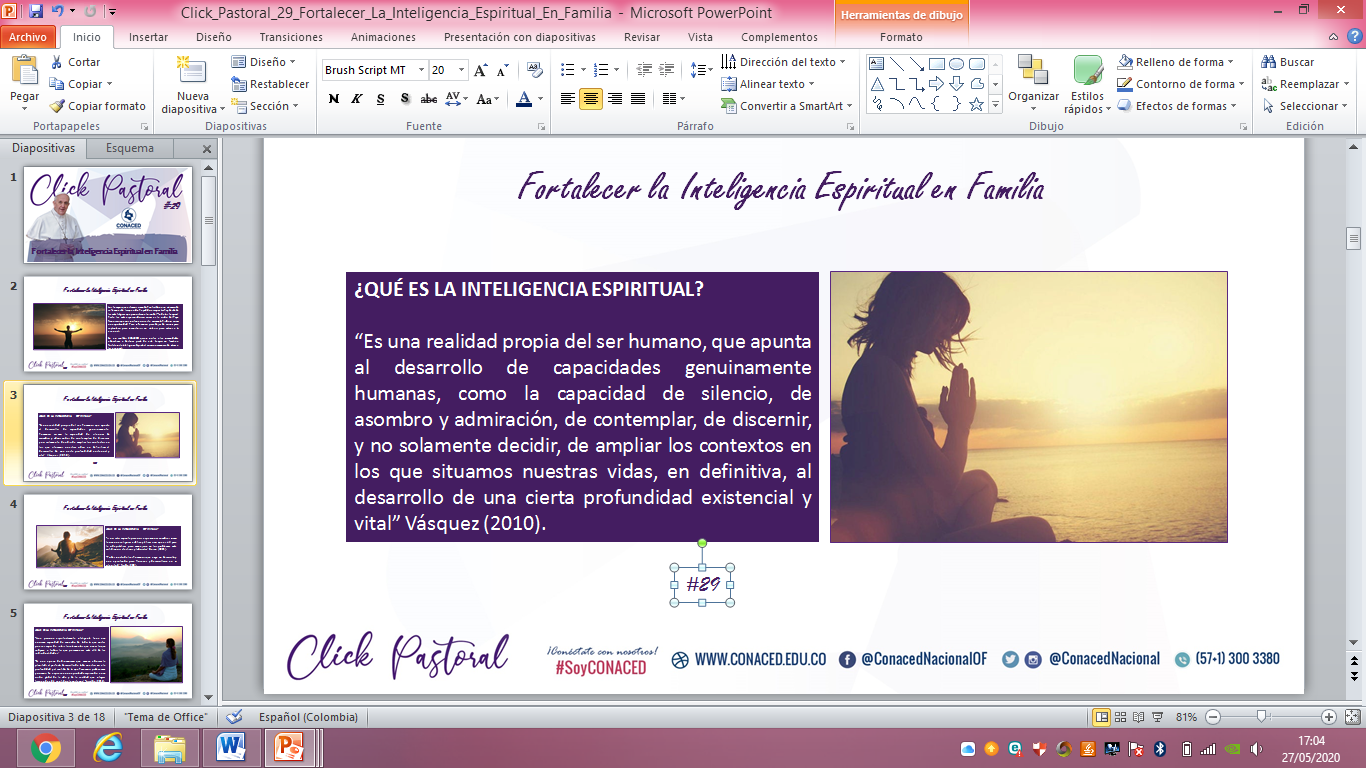 #32
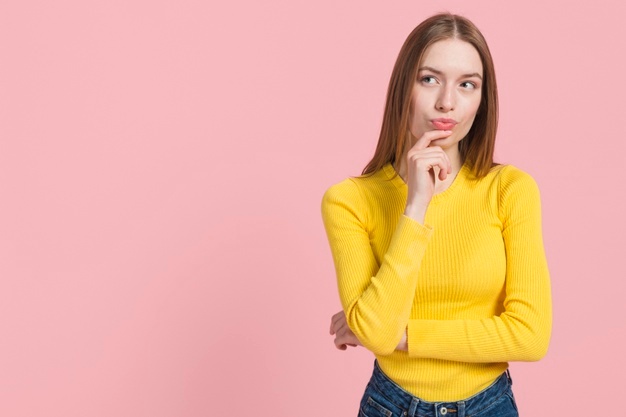 No se trata solo de embelesarnos en torno a sendas y profundas reflexiones antropológicas o filosóficas. Se trata de leer en clave prospectiva (de futuro) los hechos, las cifras, las realidades, los escenarios actuales, las fragilidades humanas, etc. y desde allí dar respuesta a la pregunta planteada, siempre en sintonía con nuestra misión evangelizadora.
¿Qué modelo de persona queremos (debemos) educar?
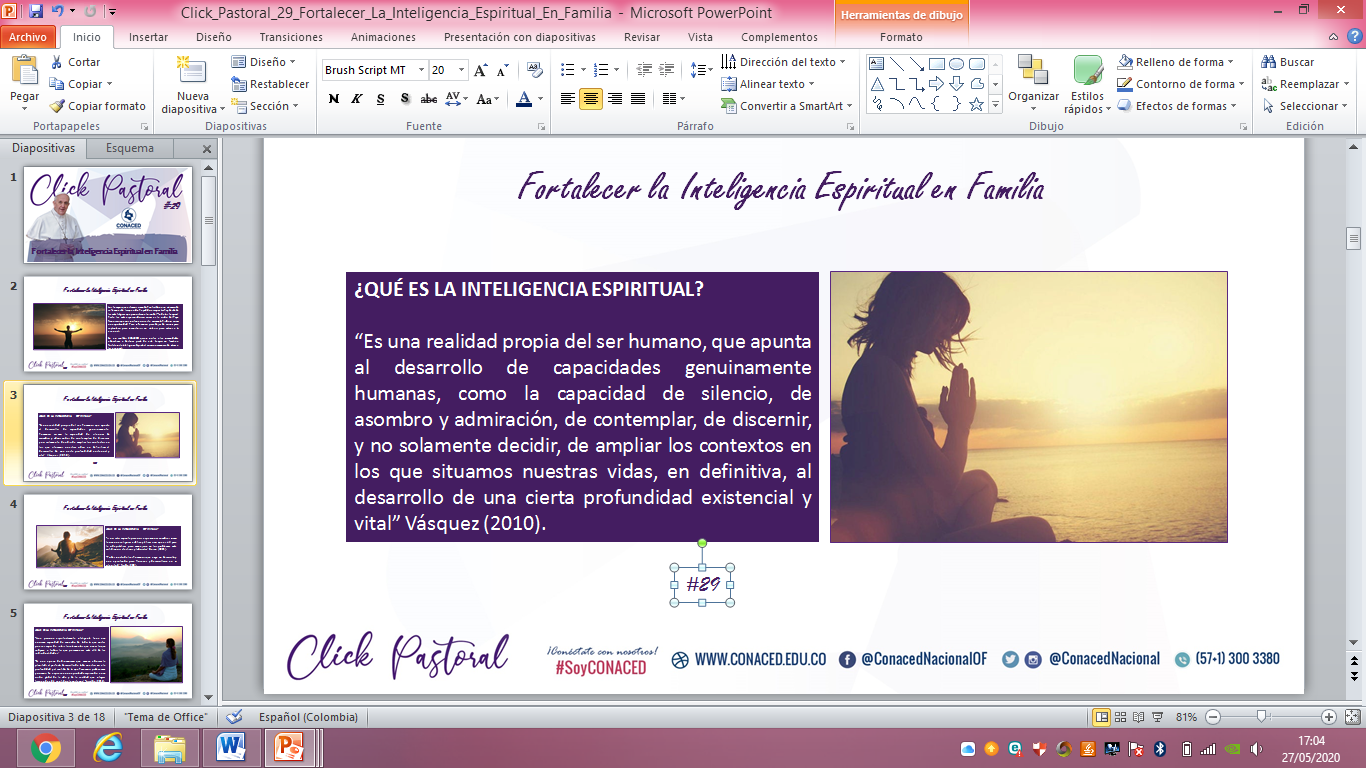 #32
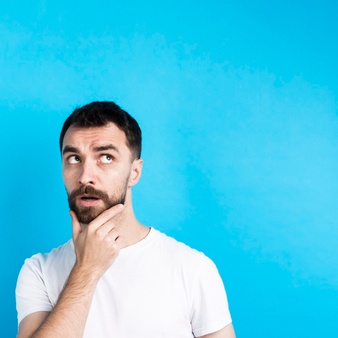 ¿Qué modelo de sociedad queremos (debemos) ayudar a construir?
Ligada a la pregunta por el modelo de persona, se trata de considerar las problemáticas que nos aquejan y para los que debemos educar: La desigualdad económica y social, la crisis climática y la disminución del agua, la pérdida de biodiversidad, la tensión de conflictos nucleares, los efectos nocivos del desmedido desarrollo tecnológico, la persecución a las culturas ancestrales, etc. (Laudato Sí 17ss), pero no de manera reaccionaria sino anticipándonos a través de la creación de una nueva cultura que pase del antropocentrismo al biocentrismo.
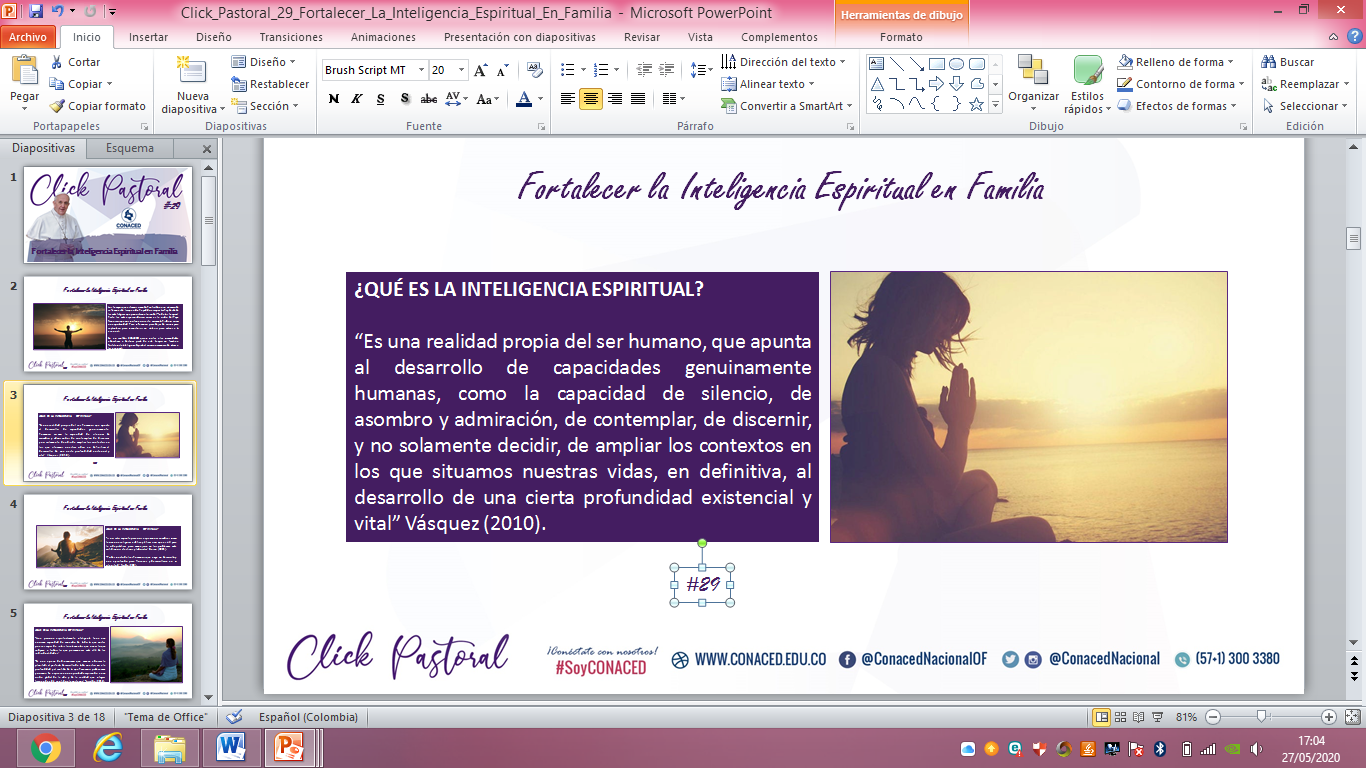 #32
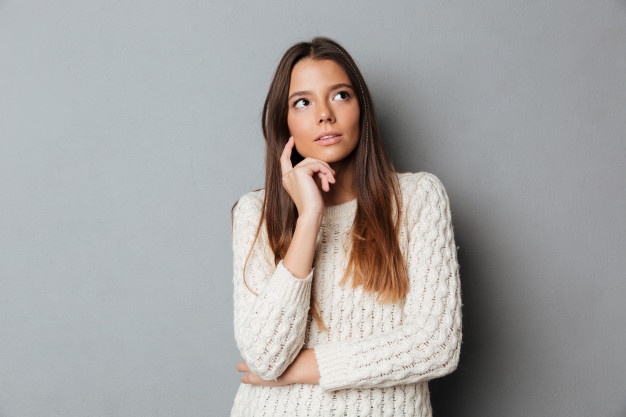 Es el elemento central que concretiza y articula y la reflexión en torno al modelo de persona y sociedad. Se trata de considerar – siempre en relación al contexto y en prospectiva–  las destrezas y conocimientos relevantes para el futuro (Gerver, 2014) de nuestros chicos y chicas. Ha de resultar una pregunta repetitiva pero no por ello irrelevante o pasajera.
¿Qué currículo?
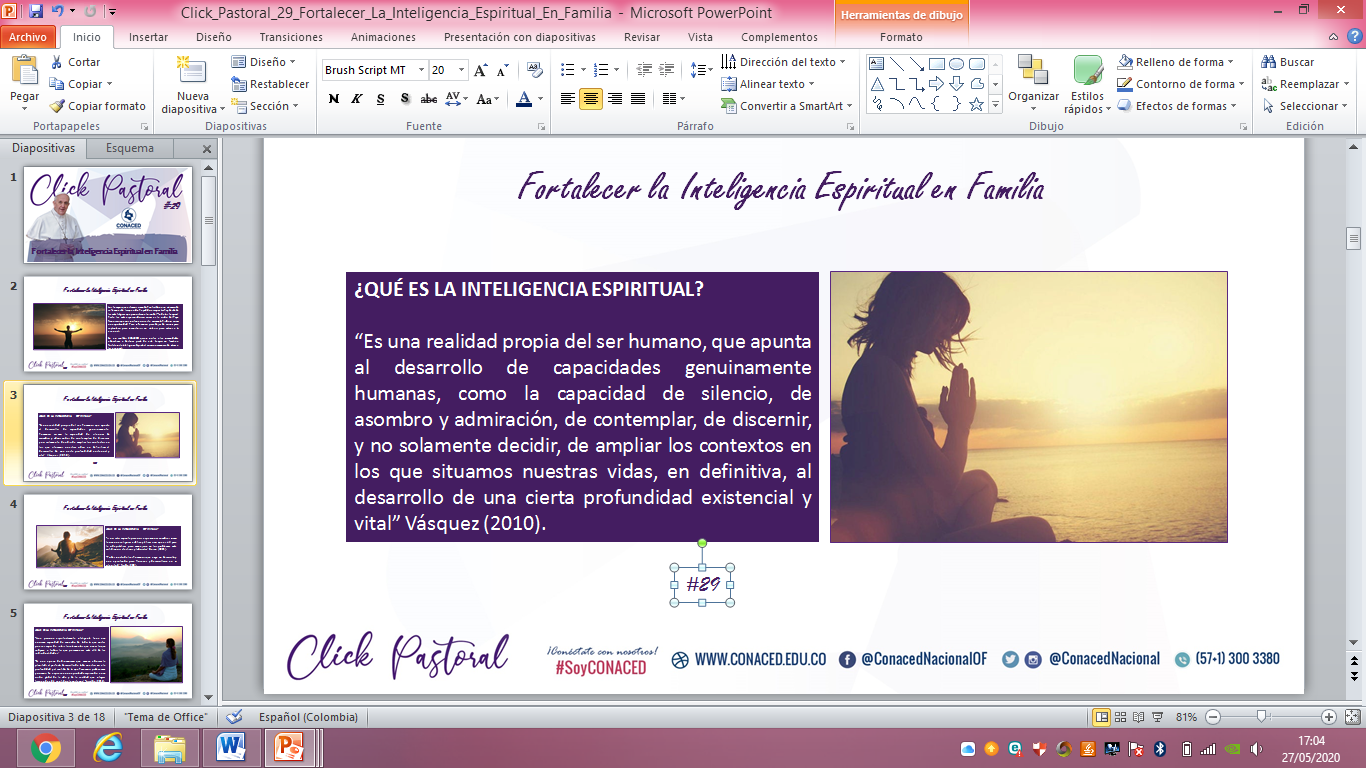 #32
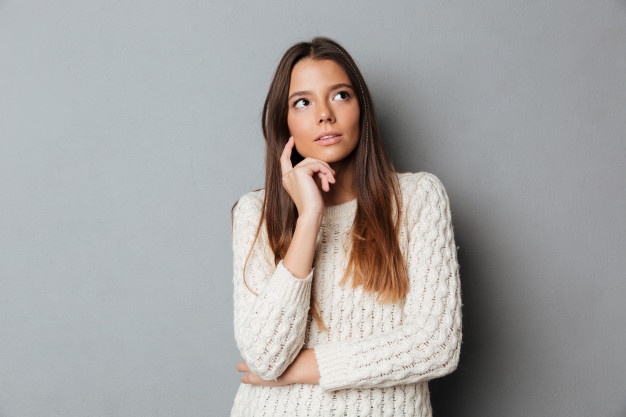 Para reconocer el valor de esta pregunta recordemos por un momento en qué medida los últimos acontecimientos nos han llevado a reconsiderar la pertinencia de nuestra planeación de área y asignatura para el presente año en función del tiempo, los recursos, las dificultades, la singularidad de cada estudiante, el apoyo o no de los padres, la conectividad, el futuro inmediato como nación, el devenir para la especie humana, etc.; y en especial por las nuevas prioridades y reflexiones que han emergido respecto al sentido de la educación en el marco de esta coyuntura.
¿Qué currículo?
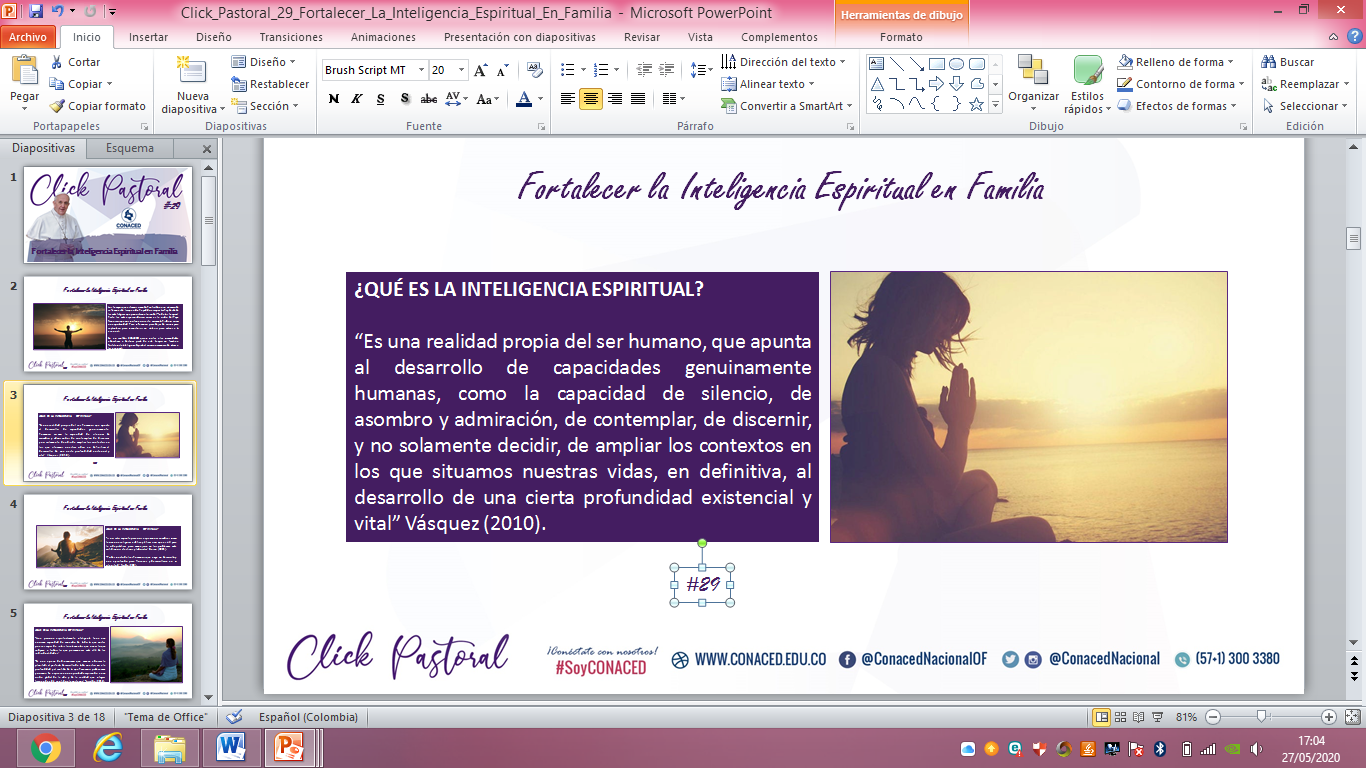 #32
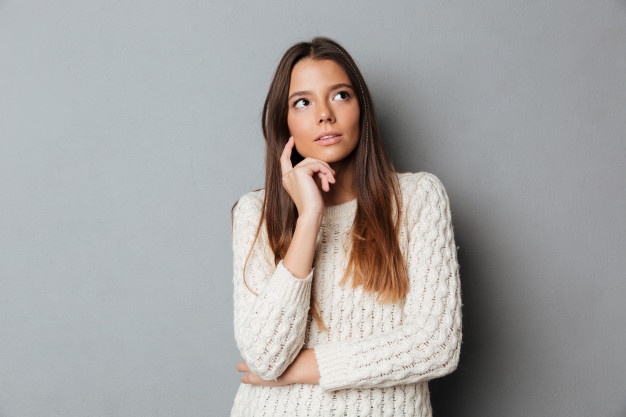 En ese ejercicio de rediseño hemos tenido que plantearnos la pregunta acerca del currículo y así considerar lo que realmente resulta relevante aprender para nuestros chicos y chicas para afrontar de la mejor manera los retos del Siglo XXI.  Sin duda este ejercicio tendrá un efecto favorable en adelante en nuestra planeación en cuanto al desarrollo por competencias y el seguimiento a los resultados de aprendizaje.
¿Qué currículo?
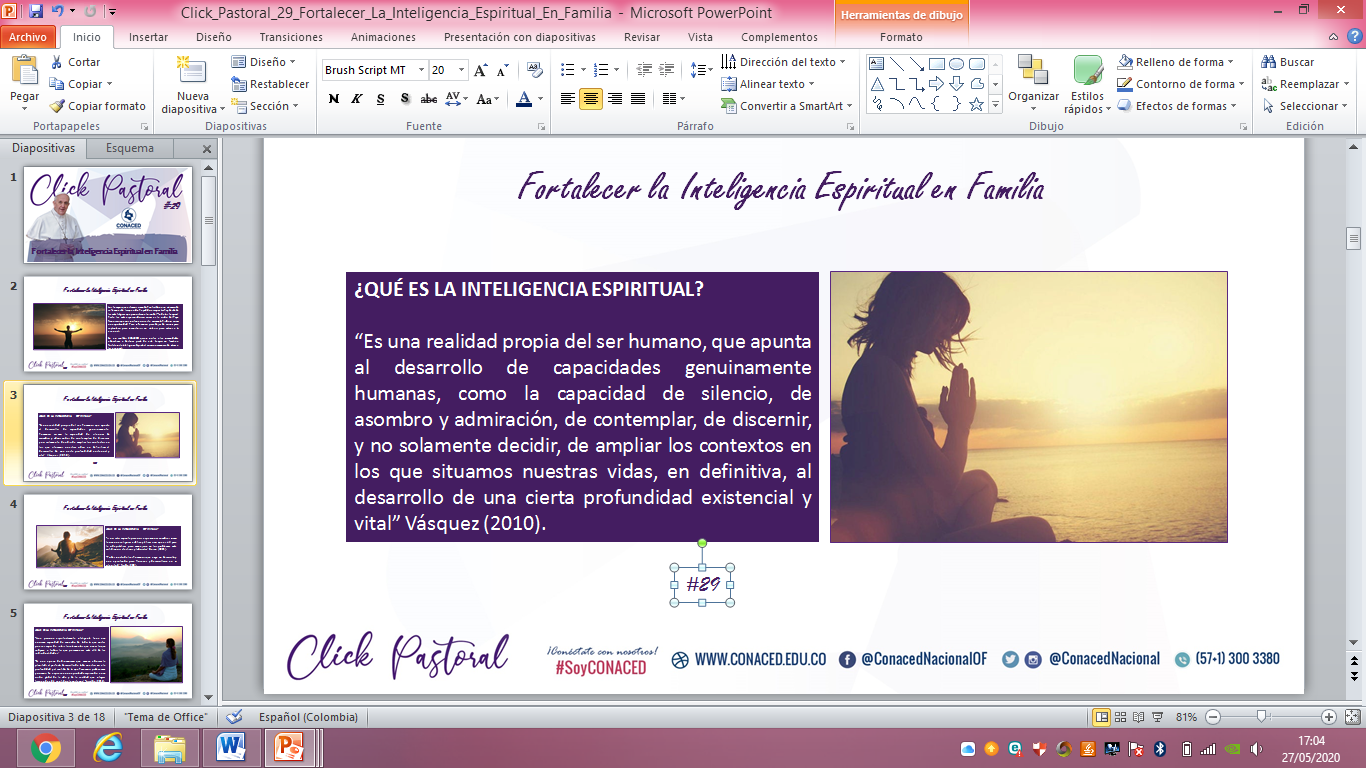 #32
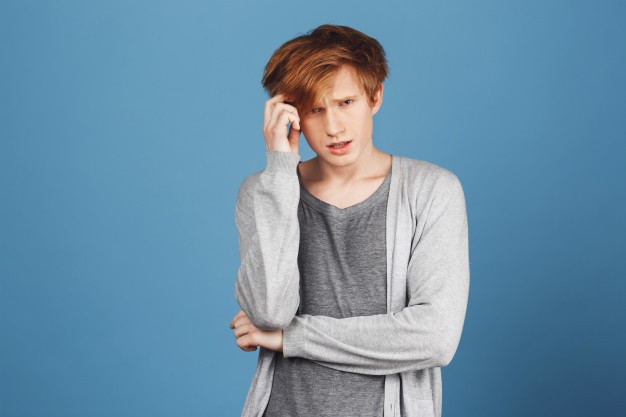 Una buena práctica durante esta experiencia de aprendizaje remoto ha sido reducir el tiempo de pantalla y modificar el plan de estudios en consecuencia. Según un estudio de la Universidad de Pekín "las sesiones en línea entre 15 y 30 minutos son más efectivas“ (Hughes, 2020). En ese sentido conviene que demos una mirada al manejo de los tiempos en la dinámica escolar y sus efectos en el aprendizaje por competencias. No se trata de una simple mirada instrumental del tiempo sino a la consideración de la mejor estrategia para la optimización del mismo.
¿Es efectivo mantener a los estudiantes en las aulas por largas horas con pocos descansos?
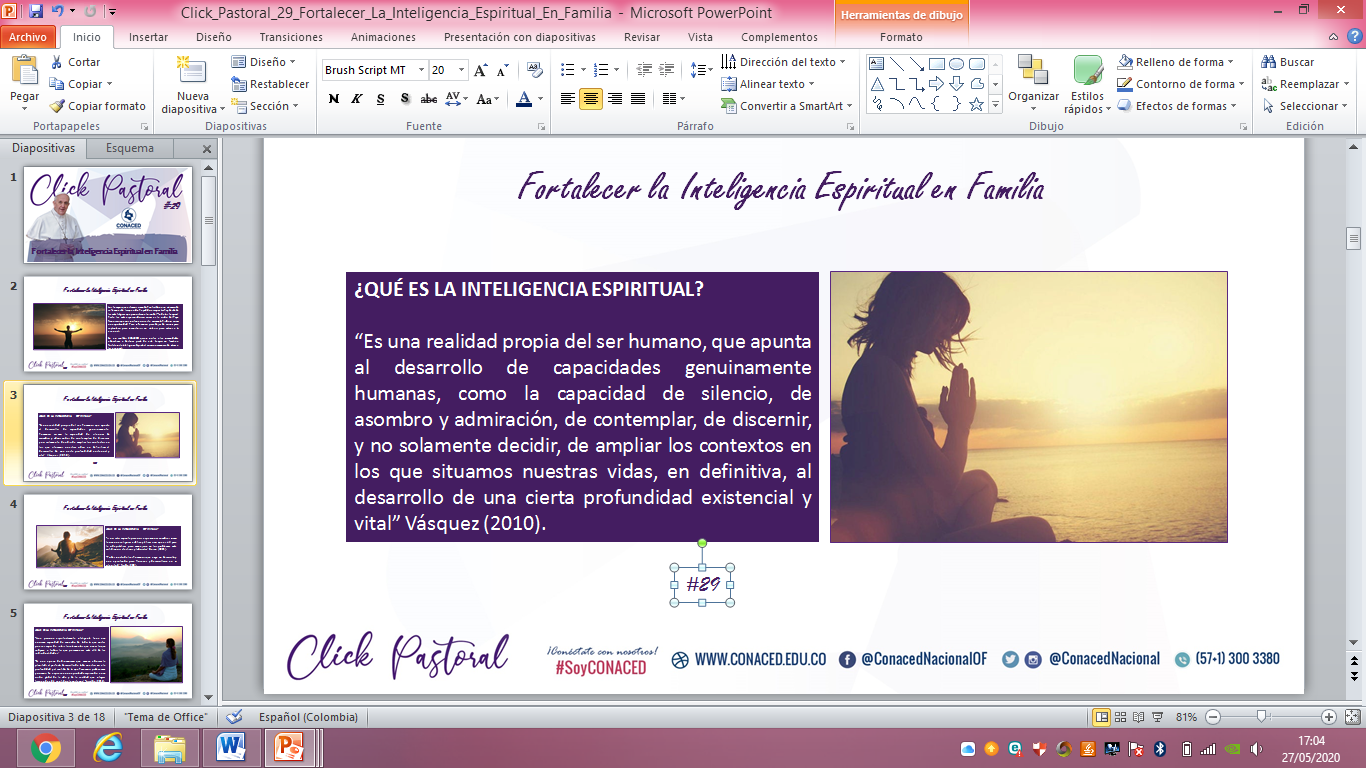 #32
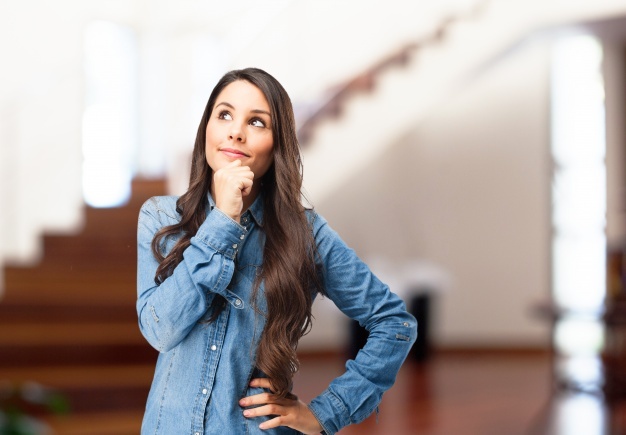 En el marco de este periodo de aislamiento tanto maestros, estudiantes y acompañantes han experimentado emociones de ansiedad, angustia, temor, tristeza (De hecho el 33% de las familias describe su estado emocional como poco favorable) El estado emocional determina en gran medida el proceso de aprendizaje. Ante esto, los momentos de interacción social y de contacto con los amigos se convierte en un aspecto relevante para sobrellevar la crisis. ¿En qué medida hemos privilegiado estos espacios? ¿Cómo darle prioridad a este hecho una vez regresemos a la normalidad con un elemento que juega en favor de los procesos de aprendizaje?.
Existe el riesgo de que al centrarse solo en lo académico, las escuelas se olviden de que el bienestar debe ser lo primero (Hughes, 2020).
¿Qué valor damos al estado emocional en el proceso de aprendizaje?
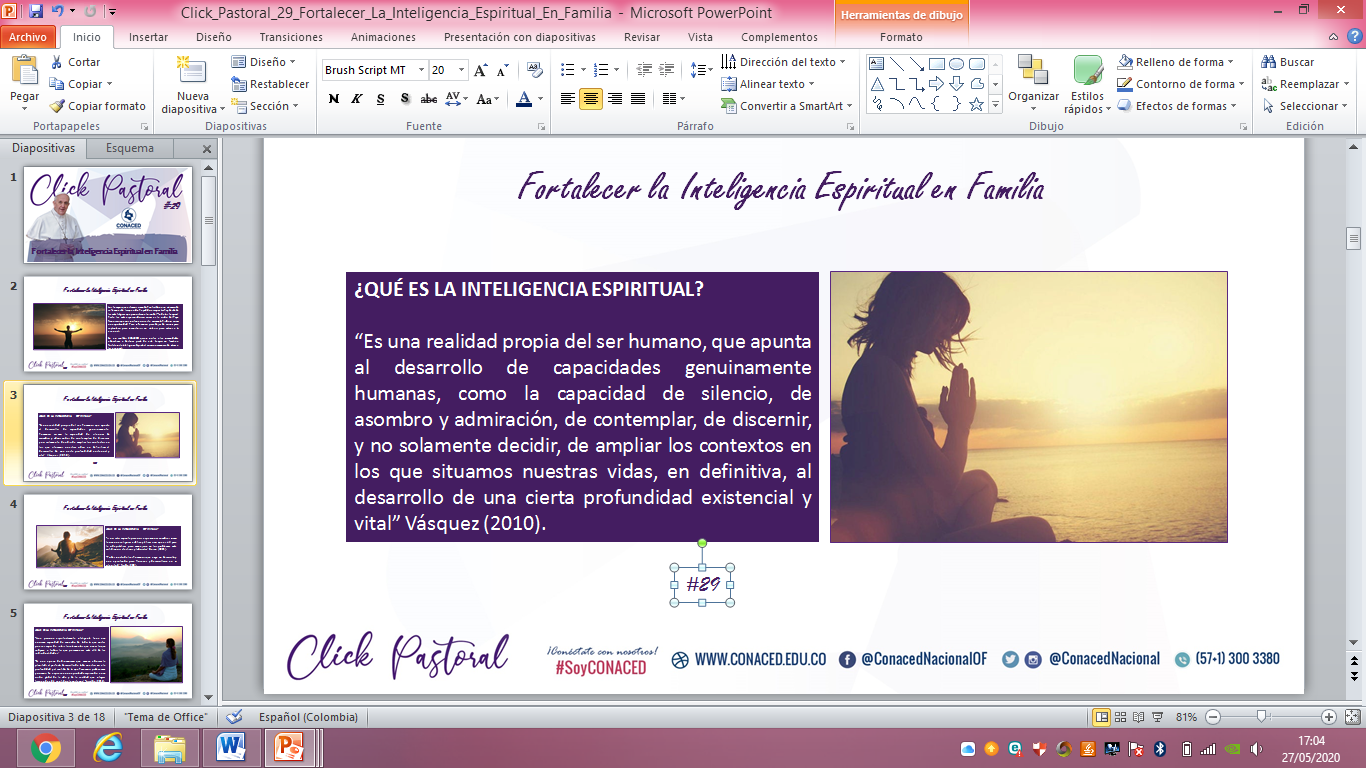 #32
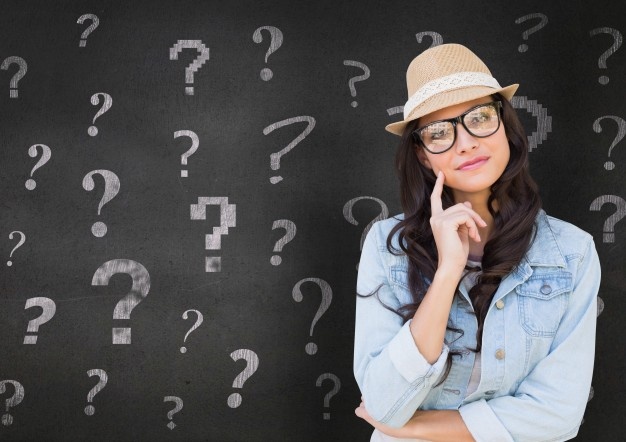 En este periodo se ha hecho notoria la brecha existente a nivel cultural, social y tecnológico incluso entre estudiantes de un mismo colegio. Algunos cuentan con los recursos necesarios para llevar a cabo el proceso de Escuela en Casa pero otros tantos no; como son conectividad, dispositivos (El 35% de los chicos de estrato 2,3 y 4 comparten equipo), capital cultural de los acompañantes, etc.  Expertos señalan que la brecha digital se ha exacerbado por la crisis y dejará brechas en el aprendizaje de muchos niños (Hughes, 2020). Este hecho nos invita a darnos a la tarea de conocer lo mejor posible el contexto en el que se desarrollan nuestros estudiantes y desde allí proponer los planes y proyectos , las acciones y los cronogramas en la escuela; conscientes de éste posibilita o dificulta el proceso de aprendizaje.
¿Conocemos el entorno familiar de nuestros estudiantes y las eventuales oportunidades (o dificultades) que ofrece para su proceso de aprendizaje?
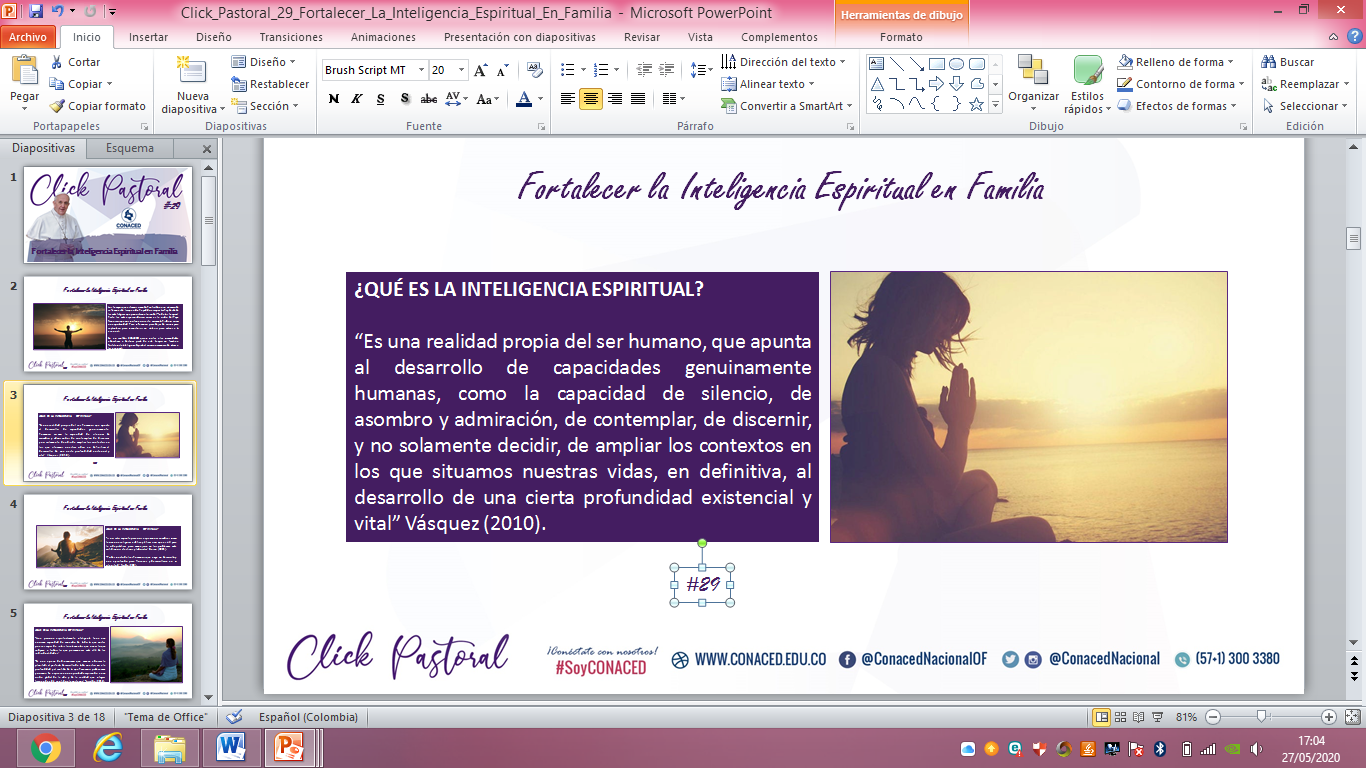 #32
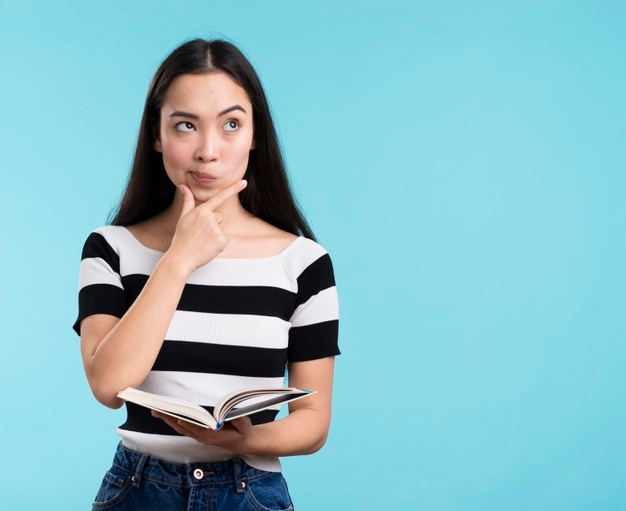 El proceso de migración a la Escuela En Casa supuso sendos procesos de acomodación y aprendizaje para los educadores, en especial en relación al uso de recursos tecnológicos y todo lo que esto conlleva (El 75% mejoraron sus competencias digitales). En ese sentido vale la pena considerar:  ¿…se prestará especial atención a capacitar a los maestros sobre cómo digitalizar su instrucción de manera efectiva y al mismo tiempo garantizar que los estudiantes en áreas desfavorecidas tengan acceso a la tecnología que se ha vuelto esencial para el aprendizaje? (Hughes, 2020); lo anterior ya que el 14% considera que deben mejorar sus competencias digitales.  Así mismo ¿Qué porcentaje del presupuesto institucional se destina (destinará) a este campo? ¿Qué otras necesidades de formación percibimos en línea con el modelo de persona y sociedad que queremos ayudar a formar?
¿Cuál es la pertinencia de los planes de formación y acompañamiento docente y qué presupuesto destinamos a esto?
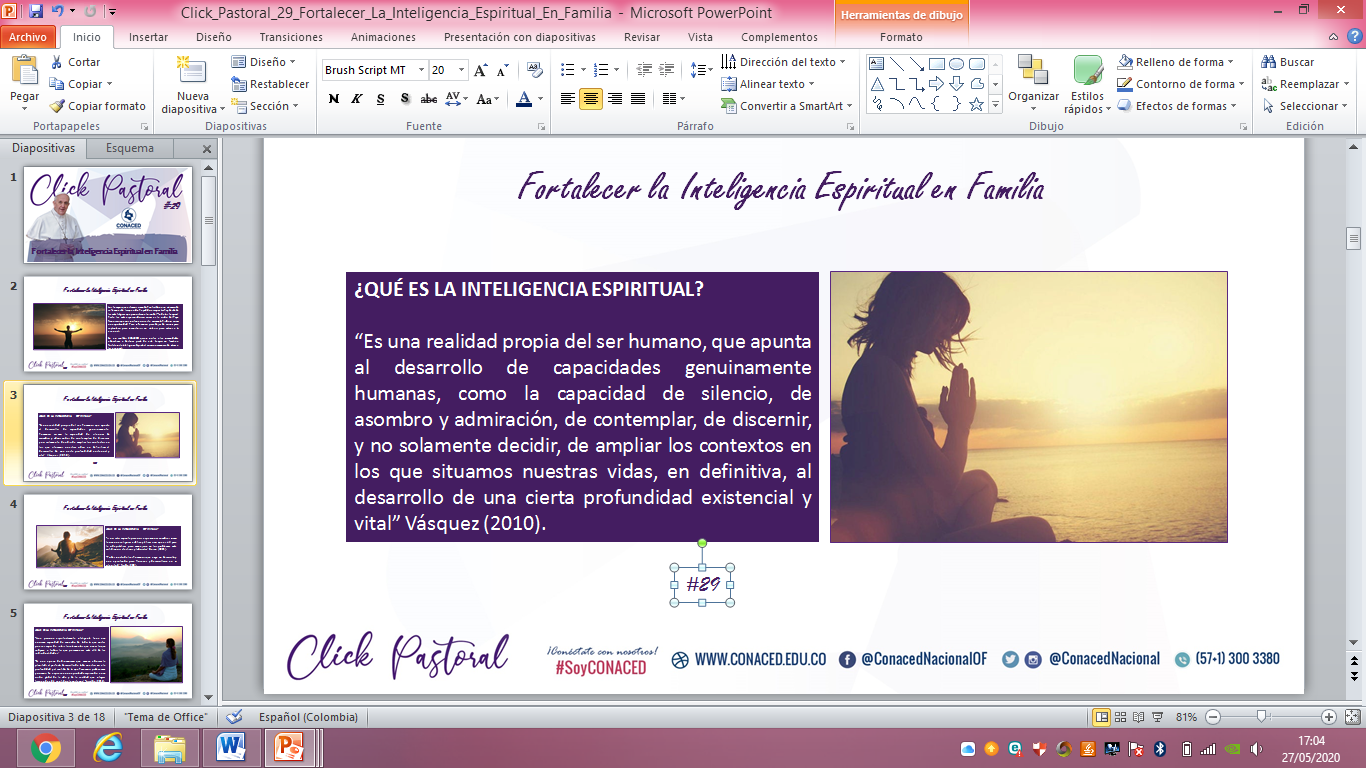 #32
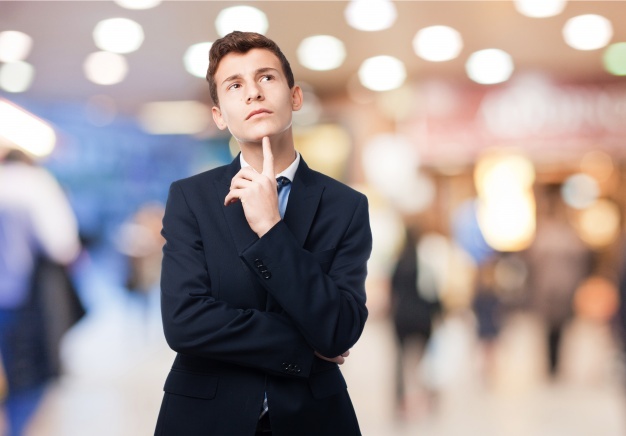 Ha resultado esencial que los padres sean los primeros comprometidos con la educación de sus hijos en esta coyuntura particular. (OEI,2020). Al respecto CONACED y SIGE constataron que un 93% de los estudiantes cuenta con un acompañante permanente u ocasional. Es valioso en ese sentido reconocer el interés de los acompañantes en este proceso y considerar la manera de que permanezca una vez retomemos la normalidad de la escuela ya que “una de las claves del éxito es el compromiso de los padres en la mejora educativa de sus hijos, independientemente de su nivel educativo” (OEI, 2020). La clave está en considerar cómo lograrlo a partir de los aprendizajes de la Escuela en Casa. El equipo de maestros debe destinar tiempo a esta reflexión. Se trata de lograr que la familia participe en el aprendizaje de su hijo(a) (Del Pozo, 2020).
¿Cómo involucrar a los acudientes en el aprendizaje de sus hijos(as)?
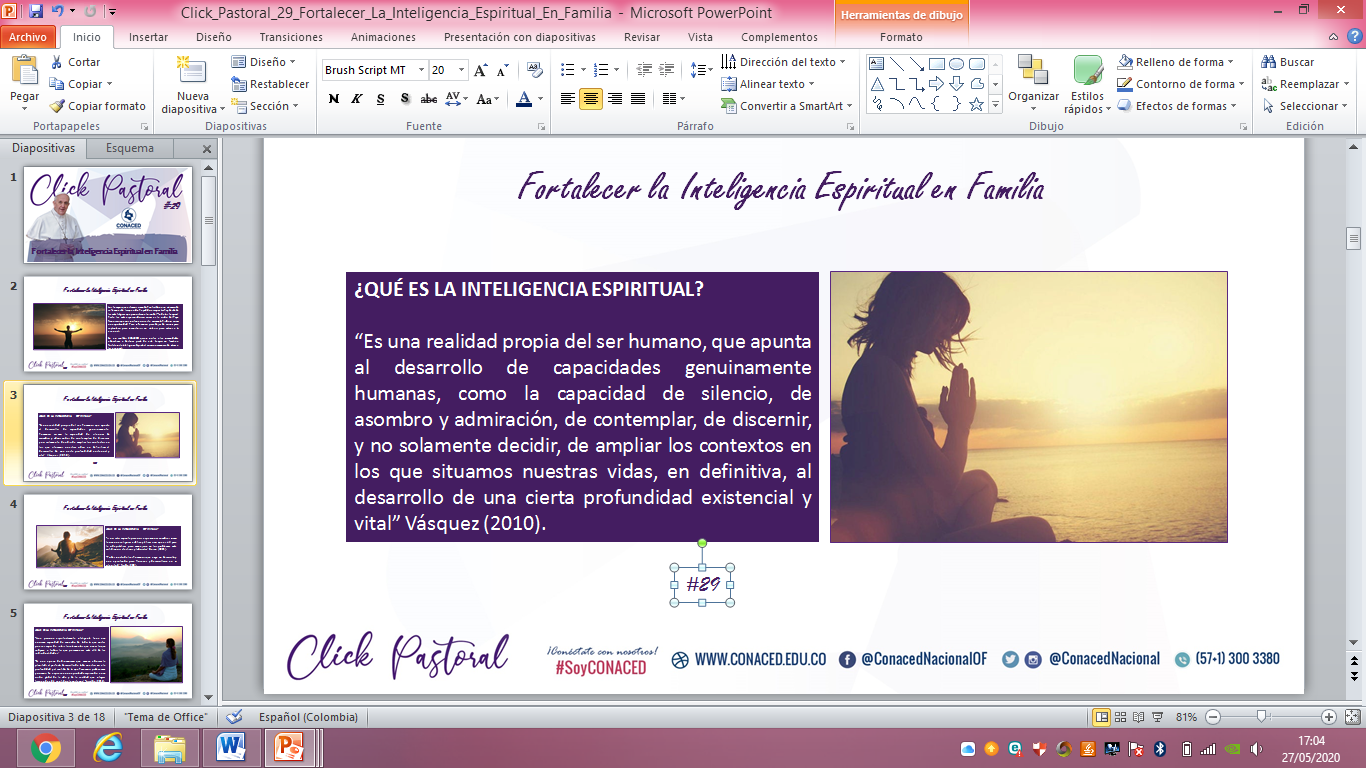 #32
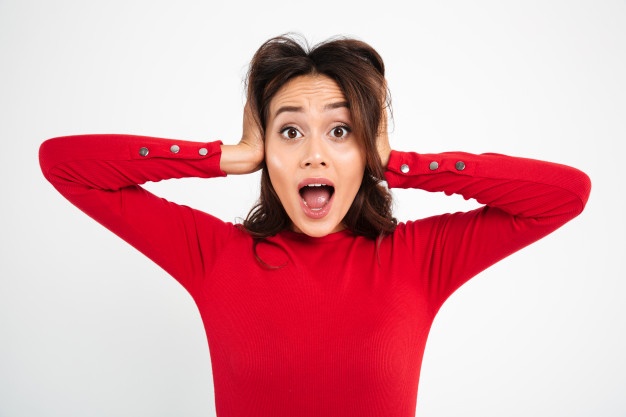 Después del esfuerzo por elaborar los planes que permitieran poner en marcha la Escuela en Casa (y todo lo que ello implicó), una de los más grandes interrogantes fue cómo llevar a cabo el proceso evaluativo. Es probable que a la luz de esta experiencia sea el momento de pensar en transformaciones definitivas al respecto. Podríamos considerar a nivel conceptual pero especialmente en el desarrollo de las prácticas reales la preferencia por incentivar a los alumnos a vivir la experiencia del aprendizaje, sin estar pendientes de la nota final más allá de una evaluación cuantitativa o sumativa (Klein, 2020); desde un enfoque evaluativo responsable, flexible y autónomo a partir del cual se logren evidenciar practicas significativas y el desarrollo de competencias.
¿Qué ajustes podemos hacer en el proceso de evaluación?
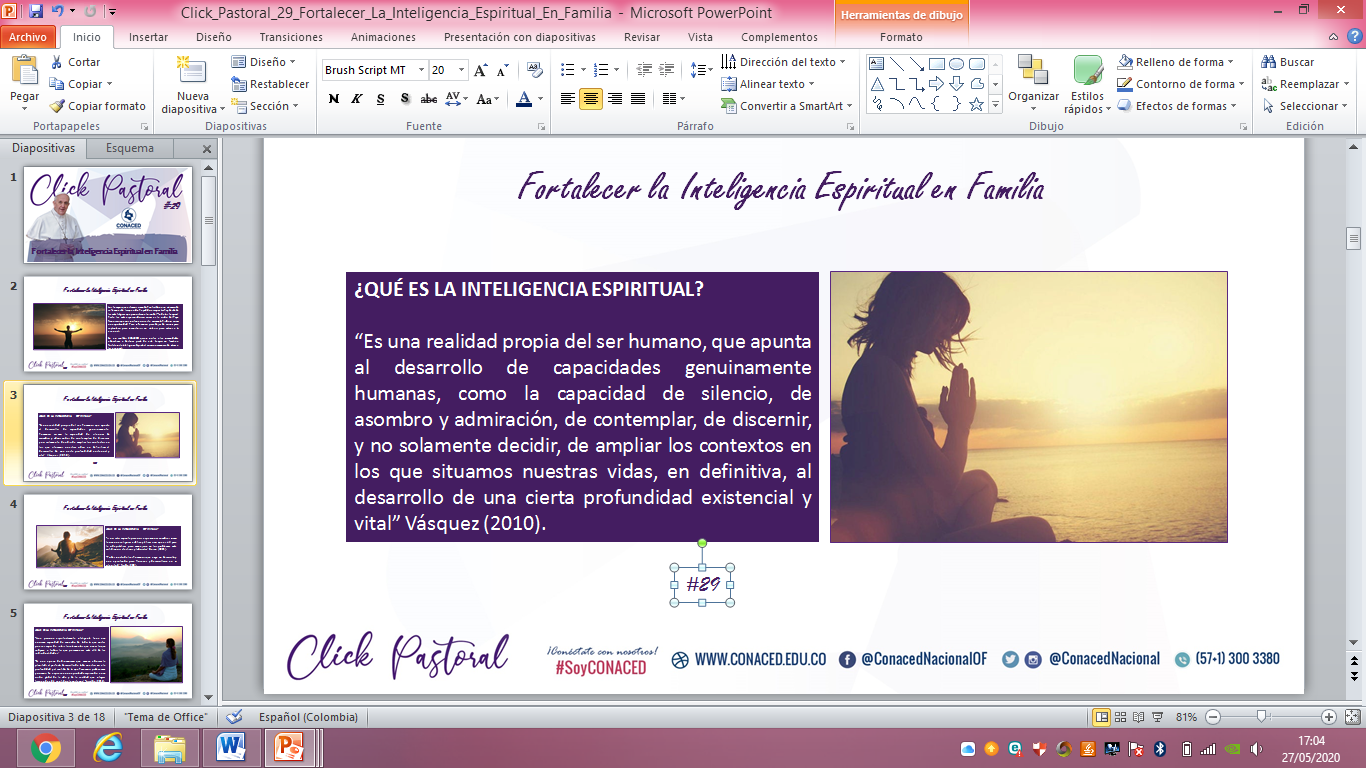 #32
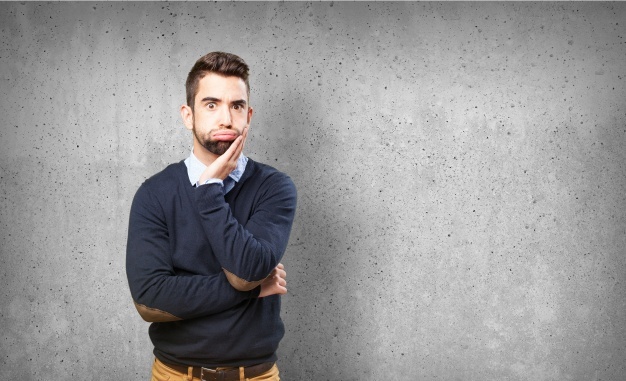 La escuela necesita abrirse a la comunidad para poder cumplir eficaz y eficientemente una función educativa y social (Castro, 2007).  

El largo periodo de tiempo en el que la edificación de nuestra escuela ha estado vacía nos debe llevar a considerar en qué medida aprovechamos al máximo estos espacios en dos sentidos: a. como fuente de ingresos extra, (pero sobre todo) b. como espacios abiertos al fortalecimiento del tejido social, a la promoción de la cultura, a la generación de proyectos de impacto en el sector a nivel familiar, juvenil, infantil, etc. 

Merece la pena considerar en qué proyectos de este tipo podemos emplear nuestras instalaciones (muchas de ellas vacías) con este propósito (por ejemplo los días sábados y domingos).
¿De qué manera optimizar el uso de nuestras instalaciones?
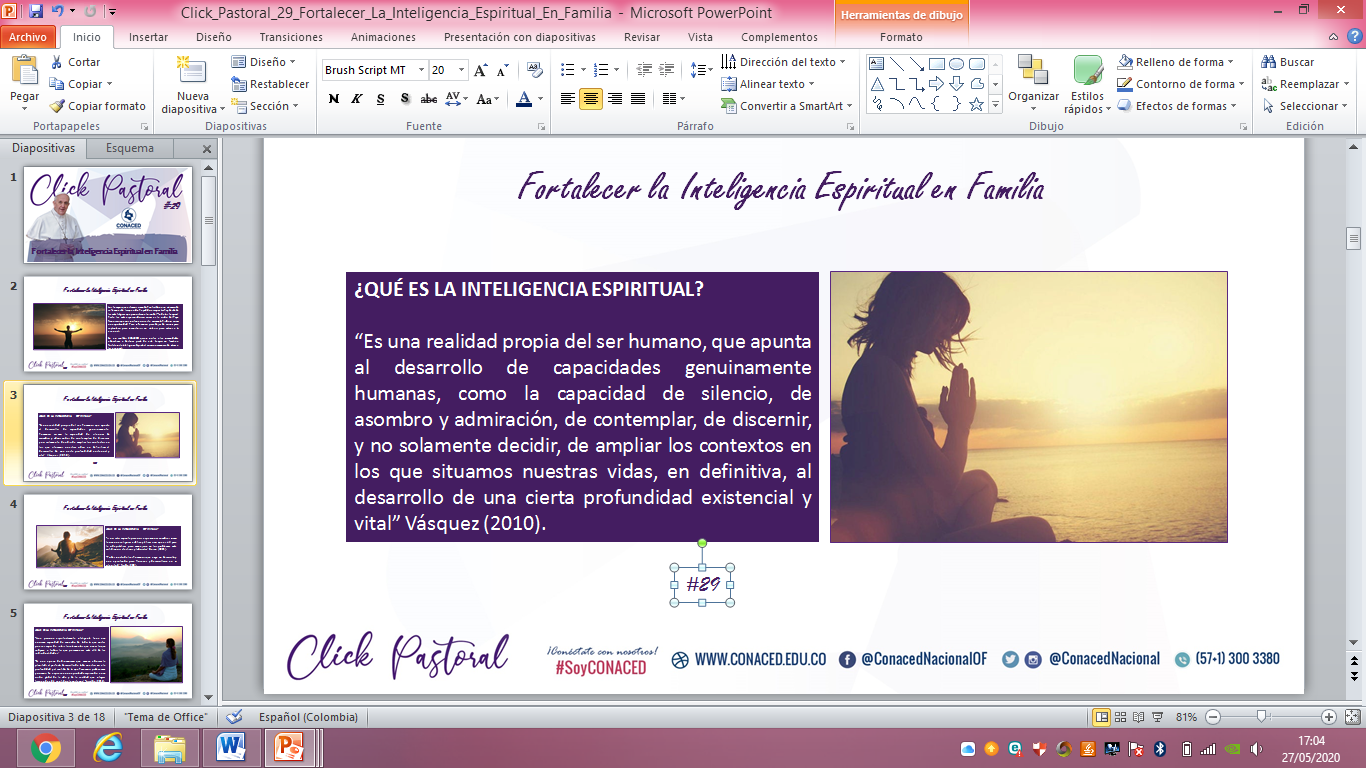 #32
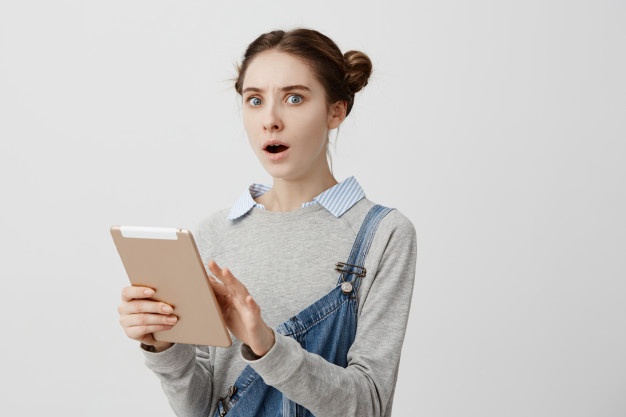 Aun persiste en el ambiente la idea que somos escuela en pastoral en cuanto disponemos de espacios para los actos litúrgicos, el rezo del rosario, el diseño de carteleras con temas alusivos a lo religioso, los grupos juveniles y la preparación sacramental (lo cual desde luego es muy importante y valioso por demás) Pero ¿solo a esto está referida la pastoral educativa? Quizás ahora que no hemos podido tener estos espacios sea el momento de considerar lo pastoral en su sentido más amplio y su relación con aspectos de las escuela como el currículo, el manejo de los canales de información, la selección de personal, los planes de formación, la adecuación de los espacios, la evaluación, la cultura organizacional, el liderazgo y el direccionamiento entre otros.
¿Cómo articular lo pastoral a cada dimensión de la gestión escolar?
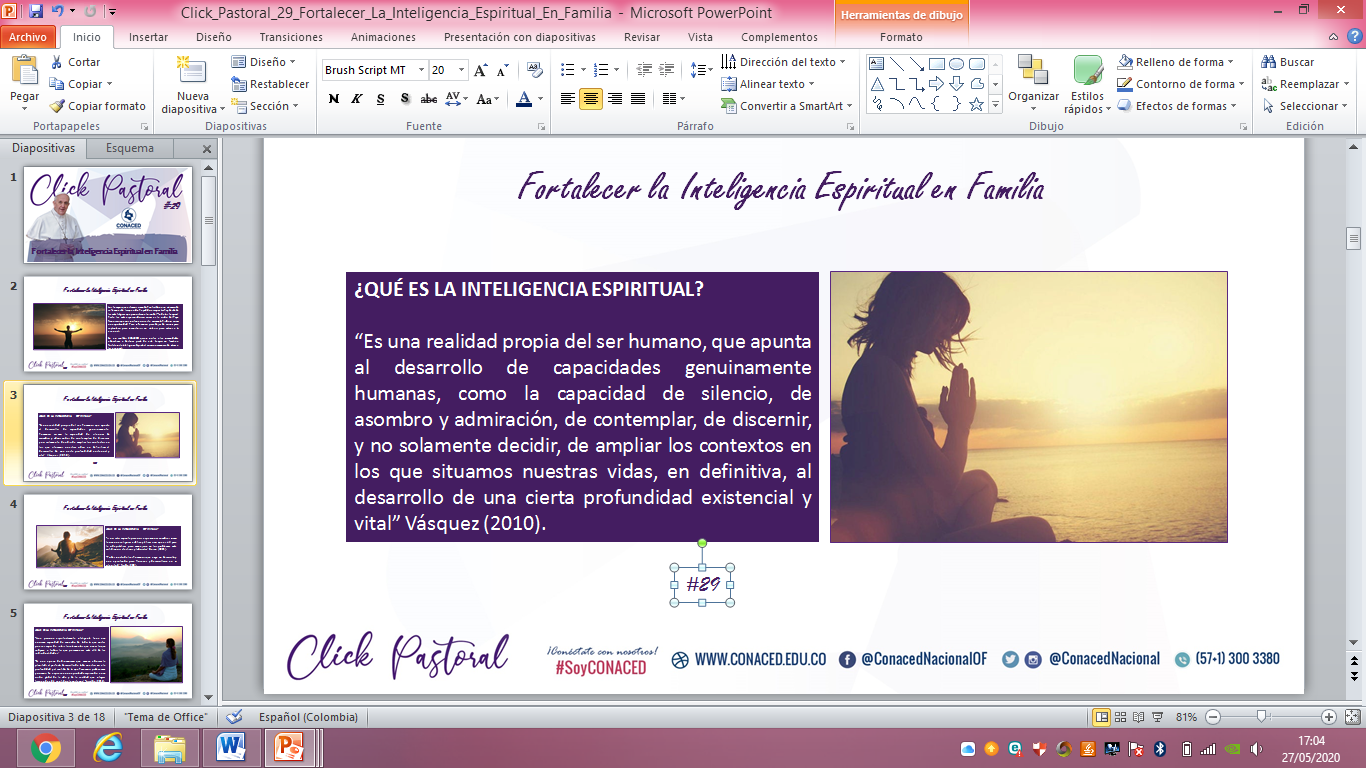 #32
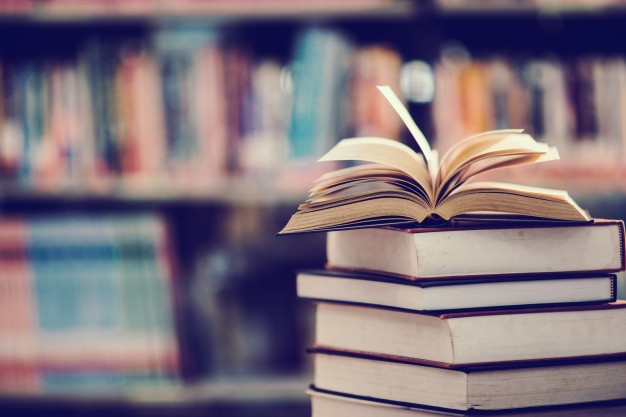 Penagos, Rafael. La investigación-acción pedagógica. 2006.

Vásquez, Luis Fernando. Educar con maestría. 2007.

Gerver, Richard. Crear hoy la escuela del mañana.  2014.

Hughes, Conrad. ¿Qué lecciones de la pandemia de coronavirus darán forma al futuro de la educación?

CONACED – FUNDACIÓN SIGE. Efectos del COVID-19 en las escuelas católicas de Colombia. Investigación sobre el impacto entre marzo y mayo de 2020.

OEI. Efectos de la crisis del coronavirus en la educación. 

Charla con Monserrat Del Pozo sobre el liderazgo en tiempos de crisis.

Klein, Luis Fernando. La Educación Jesuita frente a la pandemia. 

Castro, M.M. La escuela en la comunidad. La comunidad en la escuela.
Referencias
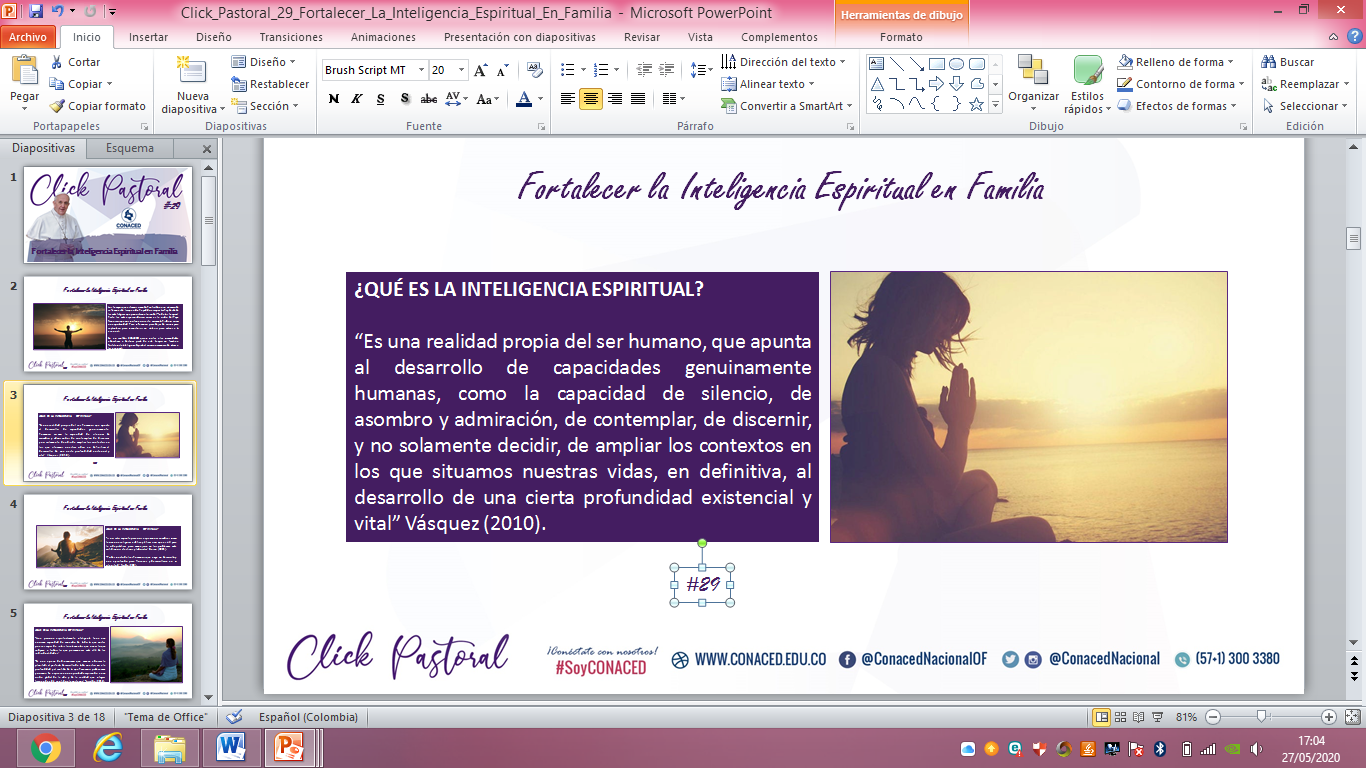 #32